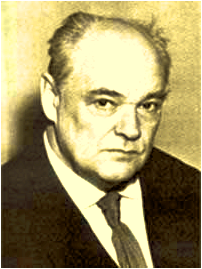 В гости к 
Чарушину
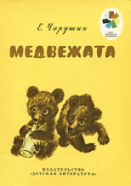 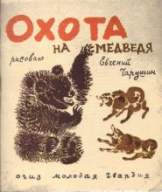 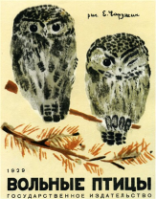 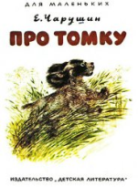 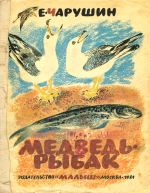 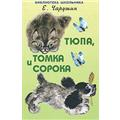 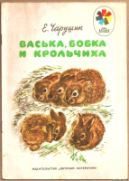 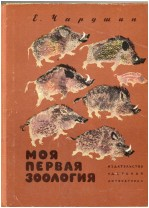 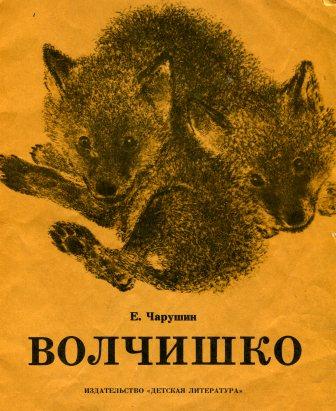 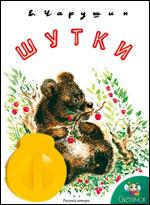 Сколько книг написано о природе! Сколько писателей и художников брали в руки карандаш и кисть, чтобы изобразить своих героев: медведей, волков, зайцев и прочую живность! Но книги Евгения Ивановича Чарушина все-таки 
невозможно не узнать.
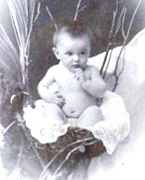 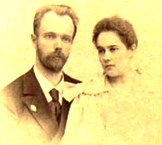 Писатель и художник-график Евгений Иванович Чарушин родился 29 октября (11 ноября) 1901 года 
в Вятке в семье губернского архитектора. 
«Я художник и писатель…благодаря моему детству».
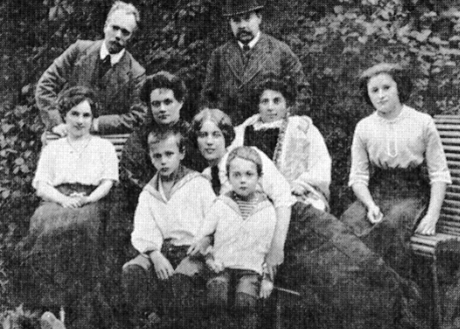 Отец мой – художник-архитектор, в душе – мечтатель, влюбленный в свою работу. Мать – специалист без диплома, животновод и огородник, строгая, требовательная, любила животных, особенно лошадей, растения. Бабушка – особая, настоящая бабушка. К ней можно было прийти в трудную минуту, после очередного озорства и все честно рассказать. Бабушка поймет, может быть и скроет озорство, не скажет родителям, но внукам будет стыдно.»
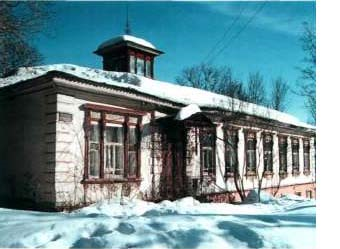 Вместе с мамой Евгений  ходил в лес. Там они собирали семена цветов, выкапывали разные растения. И, потом, дома это превращалось в чудо-сад. Мама делала прямо чудеса. В холодной Вятке (ныне г. Киров) она выращивала под снегом тюльпаны и гиацинты, сажала 
в муравьиные кучи картофель, который вырастал величиной с человеческую голову…
«Дома «были у нас кошки, банки с рыбками, птицы в клетках. Бобка - трёхногий калека-пёс, лежал всегда 
на лестнице. Все об него спотыкались и бранились. Я же ласкал его и часто рассказывал ему о своих детских огорчениях.»
Женя – озорной, сохранилось много рассказов о его проделках: мать ставит его в угол 
за очередной проступок, за ширму. Времени проходит много. Бабушка и отец беспокоятся, просят маму простить
и отпустить Женю. 
А он все стоит 
за ширмой – ботинки его видны 
из-за ширмы.
Ширму открывают – ботинки на месте, 
а Жени – нет!
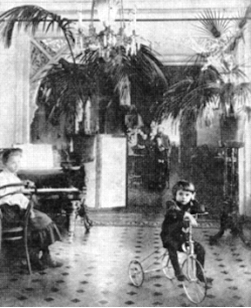 Е. Чарушин на велосипеде в гостиной родительского дома. Ок. 1905 г.
«Вот яркие памятные моменты из моего детства: шести лет я заболел брюшным тифом, так как решил однажды есть все то, что едят птицы, и наелся самой невообразимой гадости...
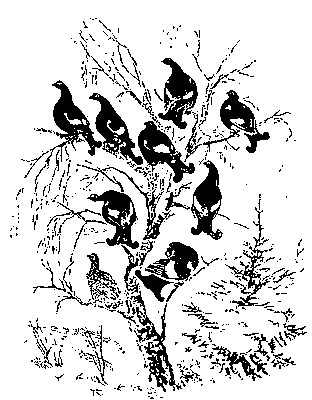 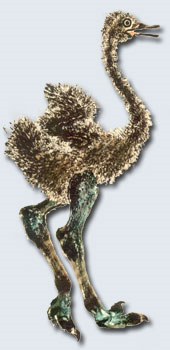 В другой раз я переплыл вместе со стадом, держась за хвост коровы, широкую реку Вятку. С того лета я умею хорошо плавать...»
«Это был настоящий домашний зоопарк - кудахчущий, хрюкающий, ржущий, мяукающий
 и лающий. Цыплята, поросята и индюшата, 
с которыми всегда было много хлопот; козы, кролики, голуби, цесарка с перебитым крылом, которое мы лечили; война с котами, съедавшими моих крольчат, ловля певчих птиц - чижей, щеглов, свиристелей… 
Вот со всем этим связано мое раннее детство, к этому обращаются мои воспоминания…
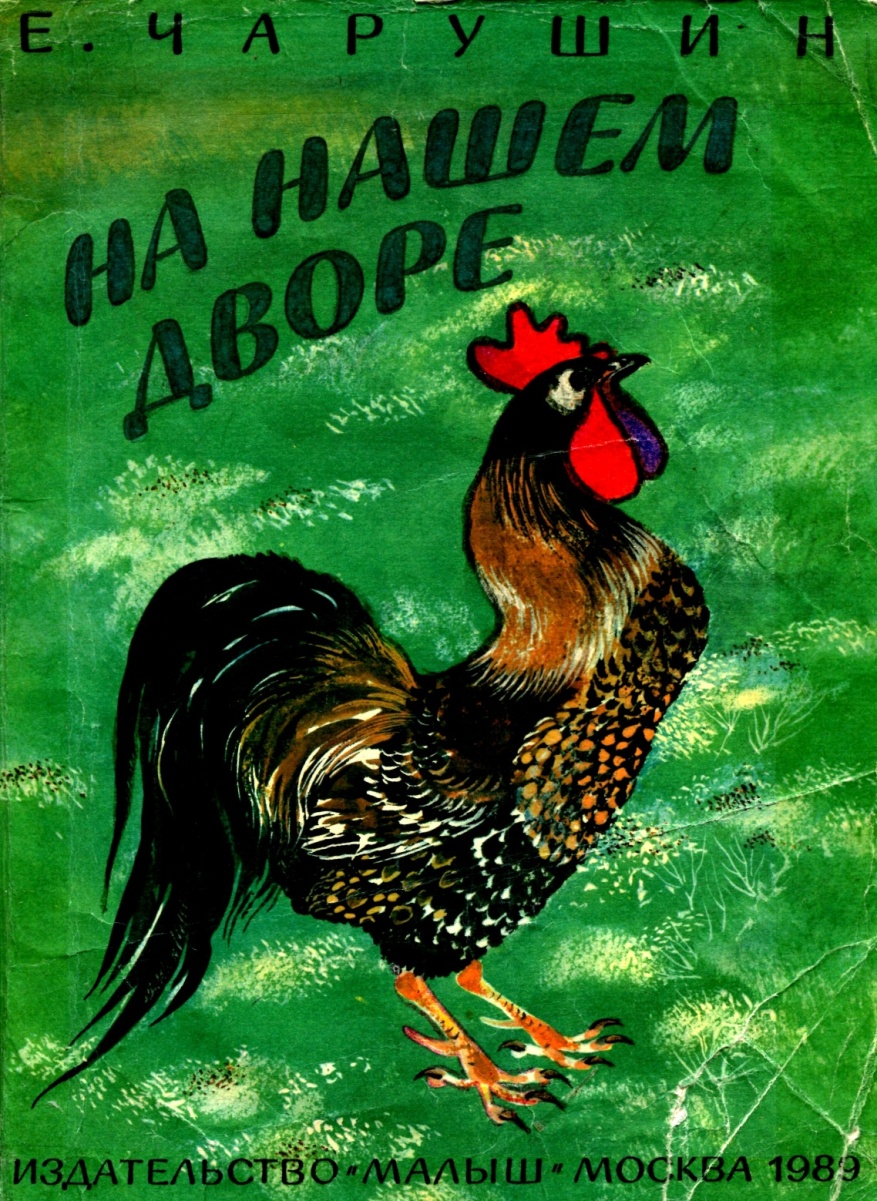 «На нашем дворе»
Рассказ Е. Чарушина «Никита  -доктор»
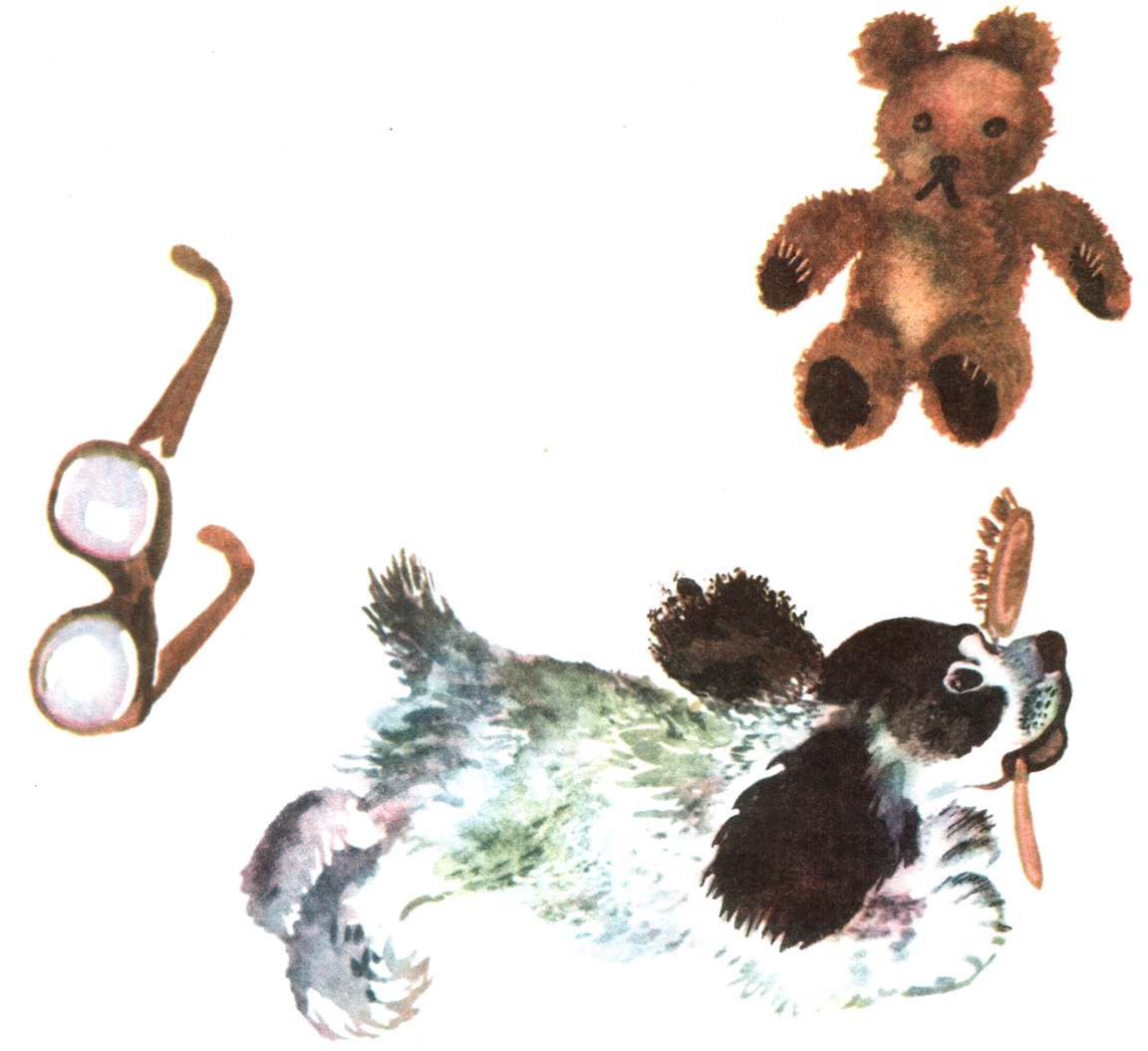 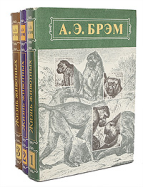 Любимыми книгами детства были – 
Сетон-Томпсон, Лонг, Биар и подарок отца,
от которого 
«дух захватывало» - 
семь томов Брема 
«Жизнь животных». 
Он читал эту книгу запоем. 
По утрам, умывшись, 
лез на дерево, чтоб чего доброго не заставляли 
учить уроки. 
Читал Брема 
и чуть не плакал, 
так ему хотелось 
иметь тапира или жирафу.
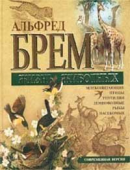 « Я приучался с детства понимать животное – понимать его движения и мимику. Мне сейчас даже как-то странно видеть, что некоторые люди вовсе не понимают животное»- вспоминал Евгений Иванович. В его рассказах нет сказочного вымысла. Животные не делают того, что им не свойственно. Они ведут себя как в природе. Ведь писателю с детства хорошо известны их жизнь и повадки.
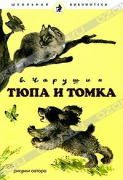 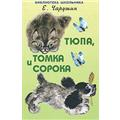 Когда он немного подрос, стал ходить на охоту со взрослыми. Природа все сильнее окружала его. Она рождала интерес ко всему живому. На помощь пришло рисование – второе сильное увлечение детства. Он будто вырос с карандашом и кистью в руках. 
Чаще всего изображал животных – собак, медведей и прочих замечательных зверей. И тут помогал ему отец – архитектор и художник. Он брал сына в свои поездки. Ездили днем и ночью, лесами и лугами. Женя видел восходы солнца, утренние туманы и как лес просыпался, как птицы запевают, - все это он пережил и полюбил.
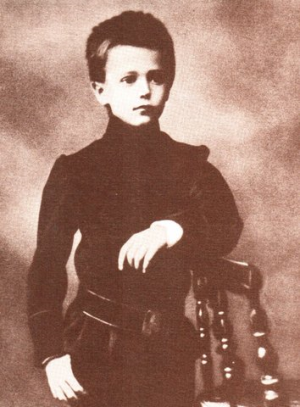 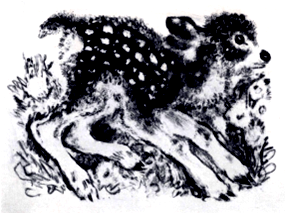 Окончив школу, Евгений отправился в Петербург в Академию художеств. Даже улица, на которой он там жил, называлась Зверинская, и была рядом с зоопарком. Потом появились первые книжные иллюстрации.
Его рисунки узнаешь без подсказки, 
в основном, это малыши.«Зверёнки» – как называл их Чарушин, трогательные и забавные.
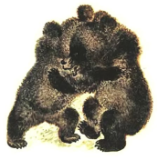 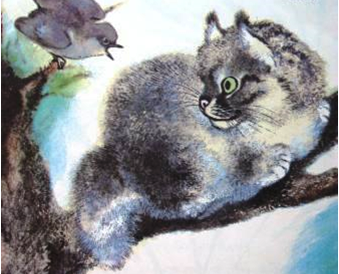 Вместе с друзьями Чарушин отправлялся 
в необыкновенные экзотические путешествия по Алтаю или просто 
на рыбалку, на охоту 
в недалекие леса, 
и, конечно, рисовал. Одну из работ приобрела даже Третьяковская галерея. Чарушин иллюстрирует произведения 
С.Я. Маршака, 
К.И. Чуковского, 
В.В. Бианки, 
М.М. Пришвина, 
Д.Н. Мамина-Сибиряка, Г.Я. Снегирева – писателей-охотников, знатоков леса, страстных природолюбов.
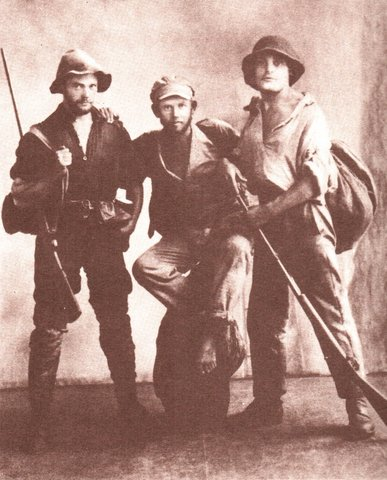 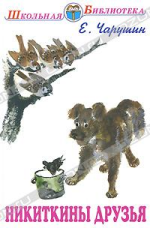 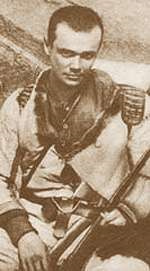 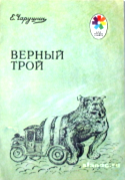 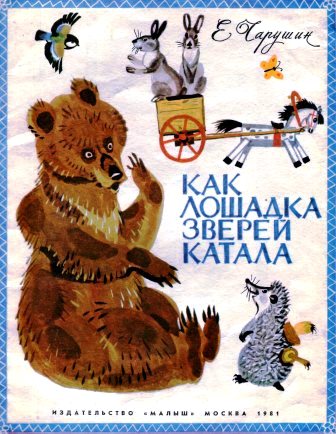 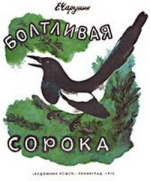 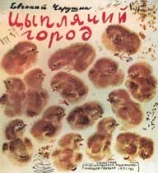 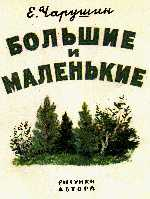 Поездки, природа так его переполняли, что одной только кистью невозможно было выразить все то, что он так любил и так хорошо знал с детства. На помощь должно было прийти слово. 
Так родился писатель.
Обаятельная и талантливая натура Чарушина сказывалась во многом: он играл
 на скрипке, писал стихи,
 был актером, вечно что-то изобретал (прозвали Евгеша – изобретатель), был великолепным живописцем, скульптором, впоследствии стал мастером книжной графики и отличным детским писателем. С 1924 года Евгений Иванович работал 
в изданиях «Мурзилка», «Еж», «Чиж». Мало кто знает, 
что у художника Чарушина было несколько патентов на изобретения. Он построил планёр и летал на нём. Ходил по воде на придуманных им самим лыжах-поплавках.
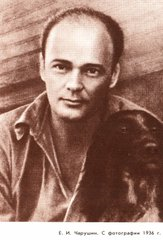 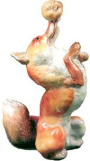 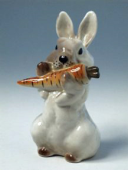 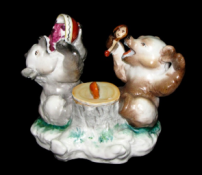 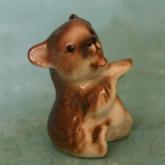 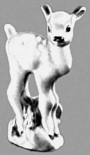 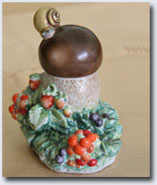 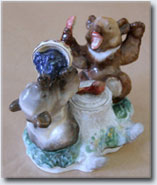 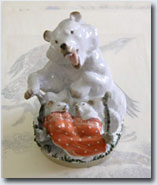 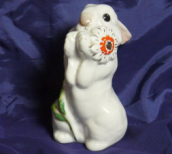 Ещё до войны он увлёкся скульптурой, расписывал чайные сервизы, а в послевоенные годы делал из фарфора фигурки животных и целые декоративные группы. В 1945 году Е.И. Чарушин получил звание Заслуженный деятель искусств РСФСР.
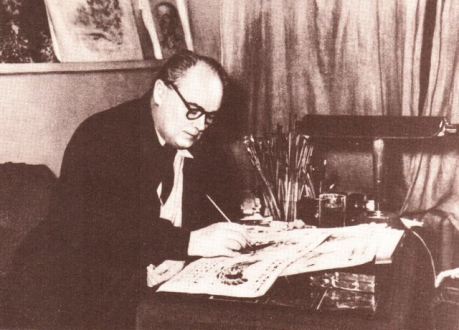 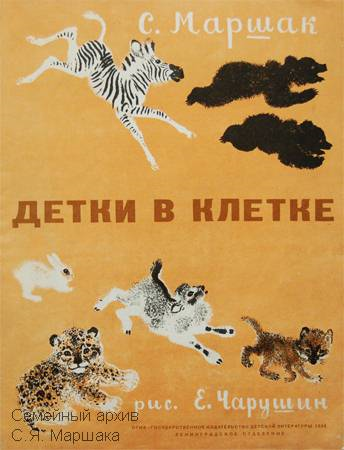 Заслуженной наградой 
Евгению Чарушину как художнику стала Золотая медаль 
на Международной выставке детской книги в Лейпциге. Было это незадолго до его смерти 
в 1965 году.
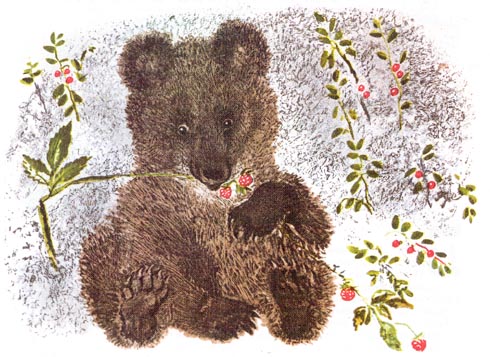 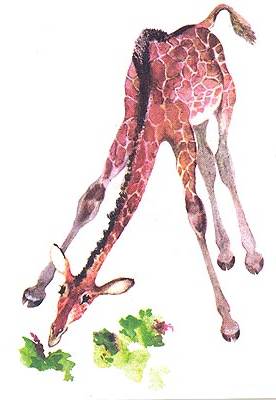 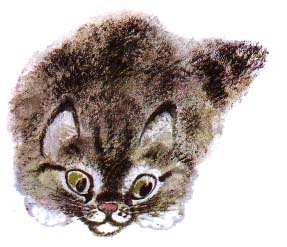 После него остались замечательные работы: книги и иллюстрации о животных с говорящими глазами: волчат, медвежат, котят. Его «Медвежонок с малиной» смотрит на нас и будто спрашивает: «Вы не отнимите мою сладкую ягоду? Правда?».
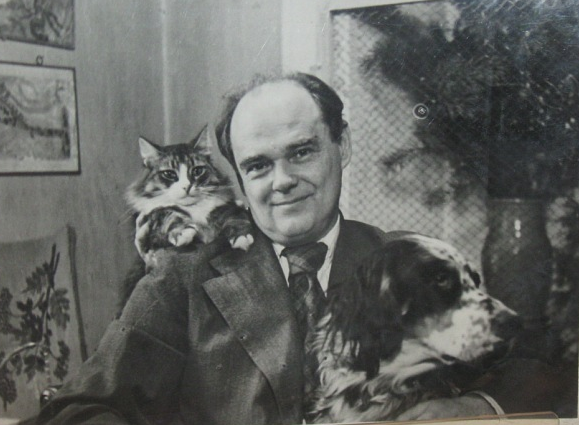 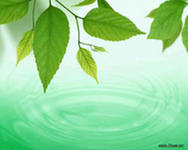 Художник и писатель – 
Евгений Иванович Чарушин, 
со страниц своих книг 
обращается к читателю:
Входи в мир природы!
Входи внимательным и пытливым, 
добрым и смелым!
 Больше узнавай, больше умей!
Для этого мы и существуем, 
чтобы природа обернулась для тебя 
большой Родиной.